Популяризация физической культуры и спорта, здорового образа жизни
Поставщик услуг: Ассоциация «Некоммерческое партнёрство Центр Физического развития «Юниор Спорт»
В организации принимали участие:
Число участников - 1400 человек, в том числе:
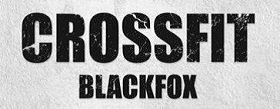 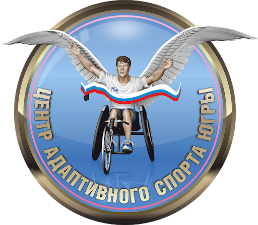 Стритбол – 80 человек
Велопробег – 500 человек
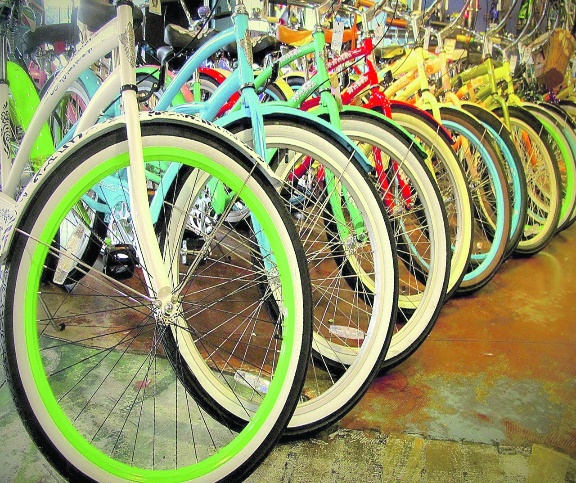 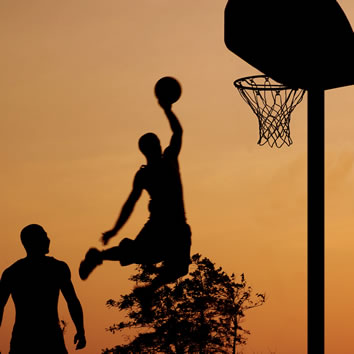 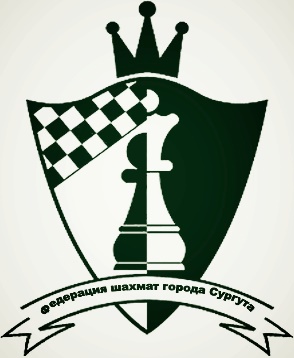 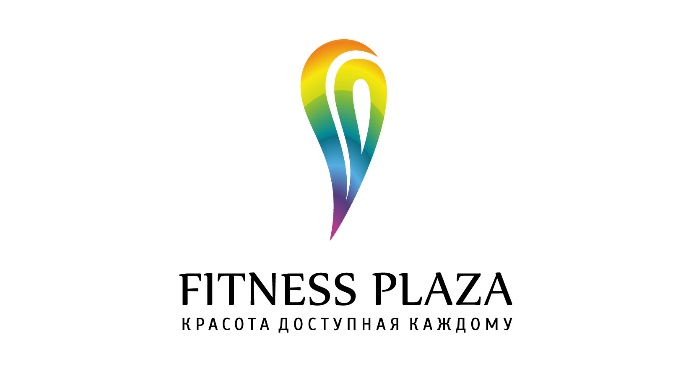 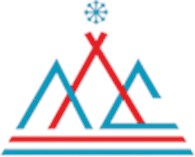 Забег по пересеченной местности – 500 человек
Футбол – 320 человек
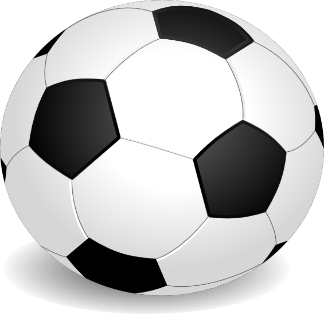 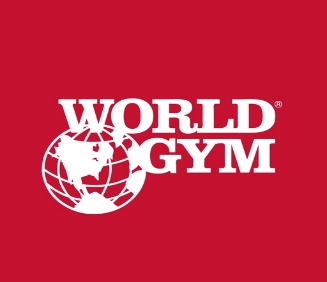 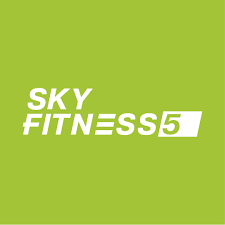 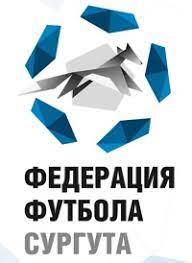 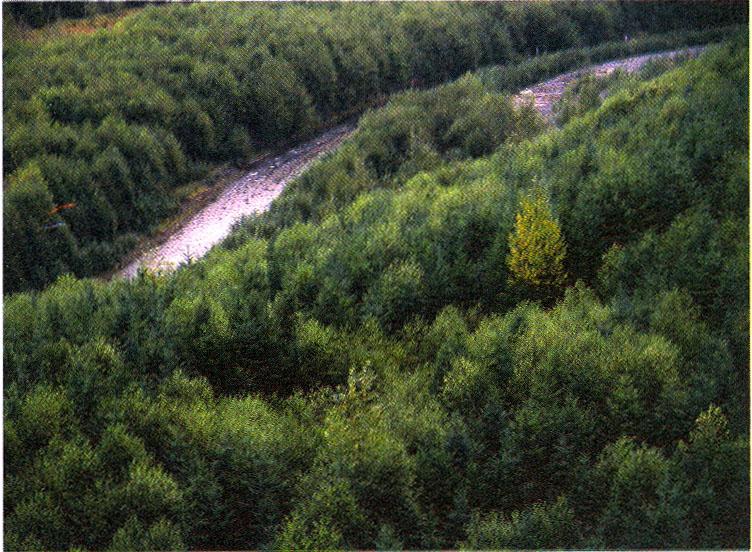 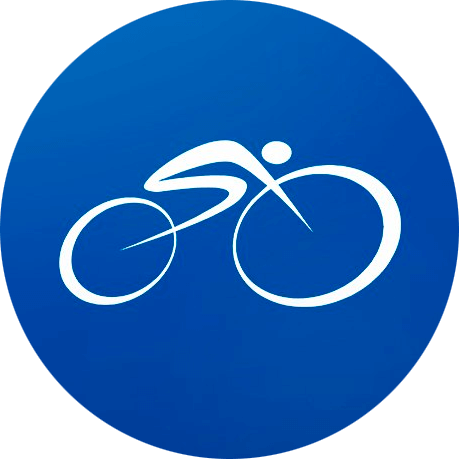 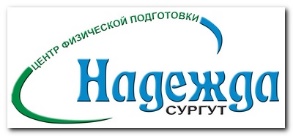 более 1000 зрителей